Дидактическая игра «ЭкоЗнай-ка»(разными способами)
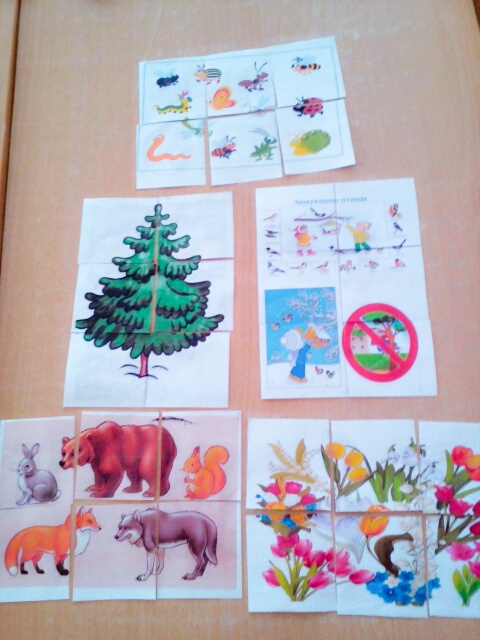 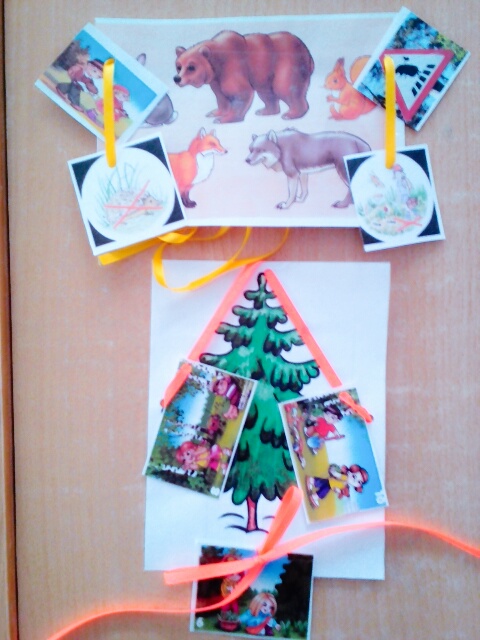 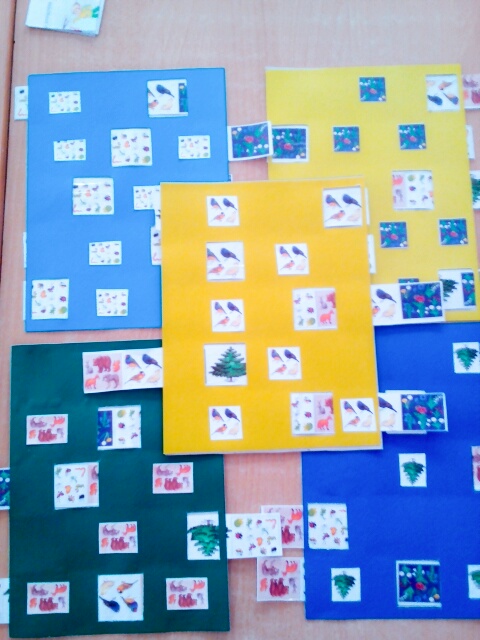 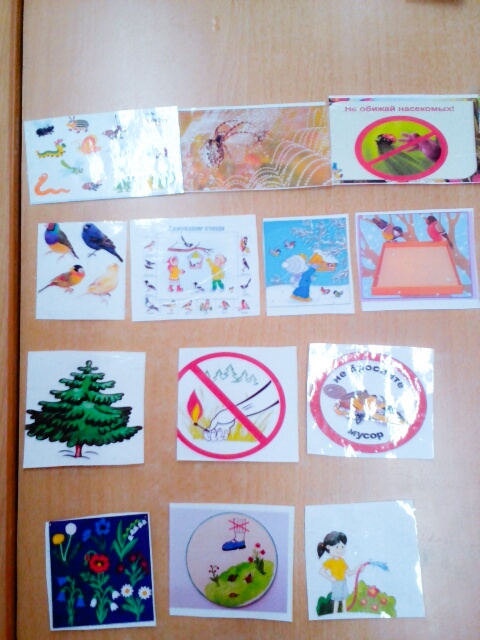 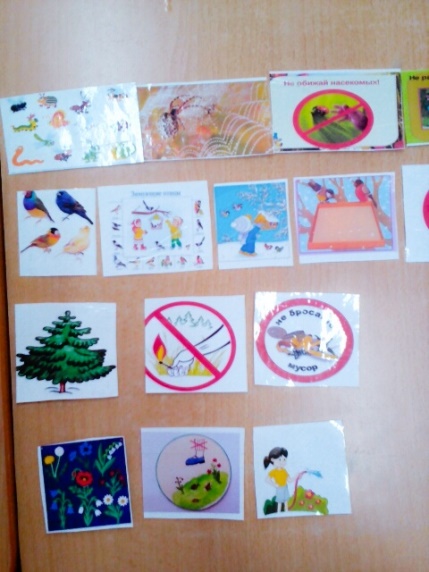 Цель: закрепить представления детей о том, как вести себя в природе. Развивать : мышление, логику, учить соотносить схемы с явлениями и объектами природы.
Материал и оборудование: карточки -схемы и карточки.
Форма: 
групповая
подгрупповая
индивидуальная.
Виды:
Настольно-печатные, словесные.
С использованием карточек
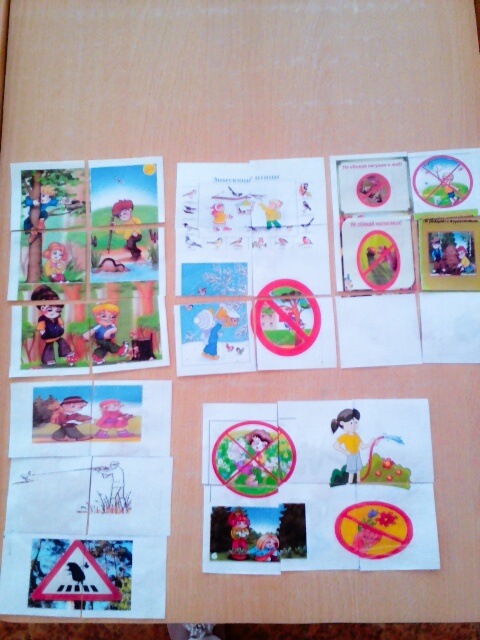 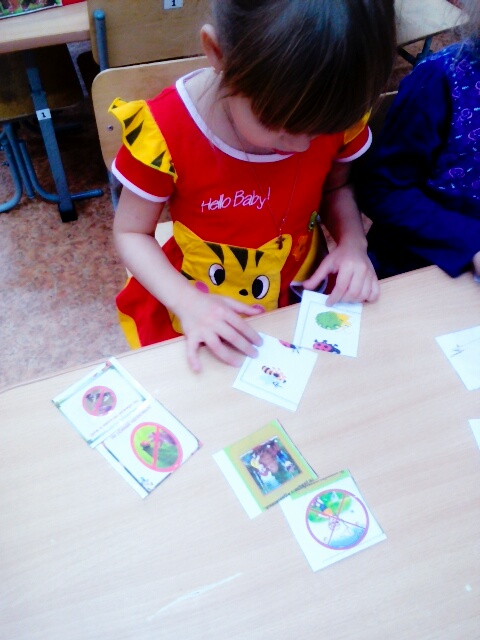 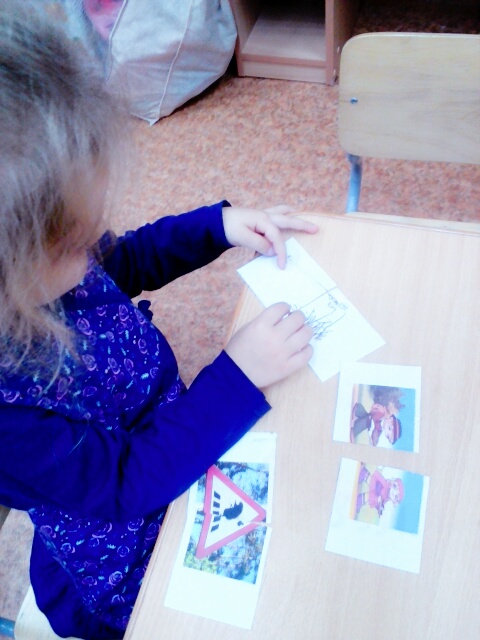 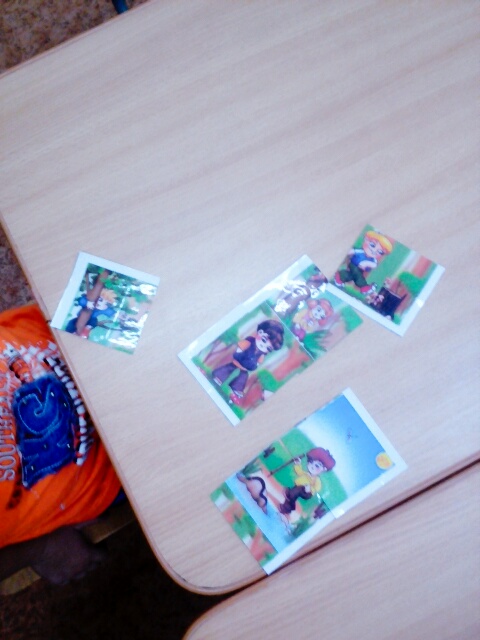 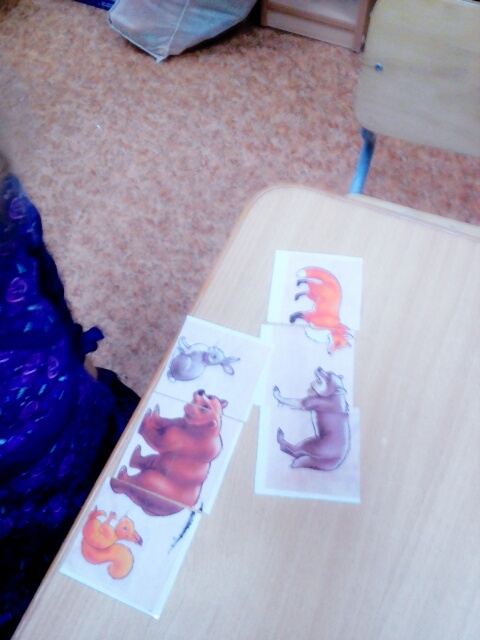 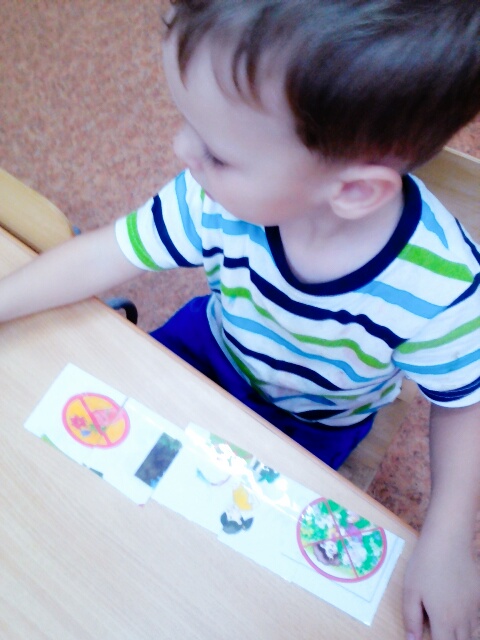 Шнуровки
Игра может проводится во всех возрастных группах, как в коллективных занятиях, так и индивидуальных, усложняя содержание игры в зависимости от возрастных и индивидуальных возможностей детей.
С использованием перфокарт
Собирание пазлов
С использованием «Кейс-метода»
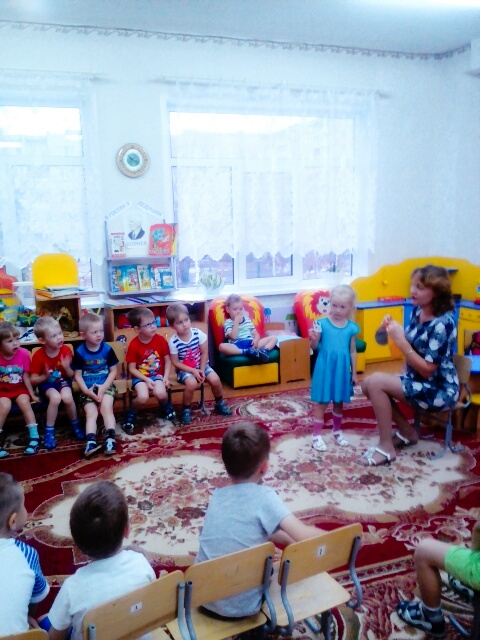 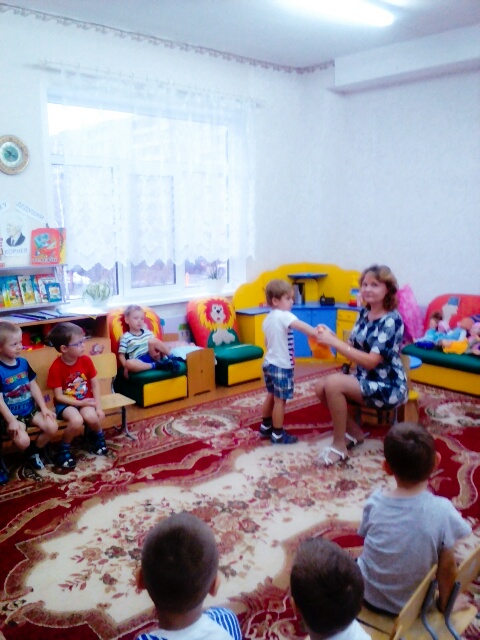 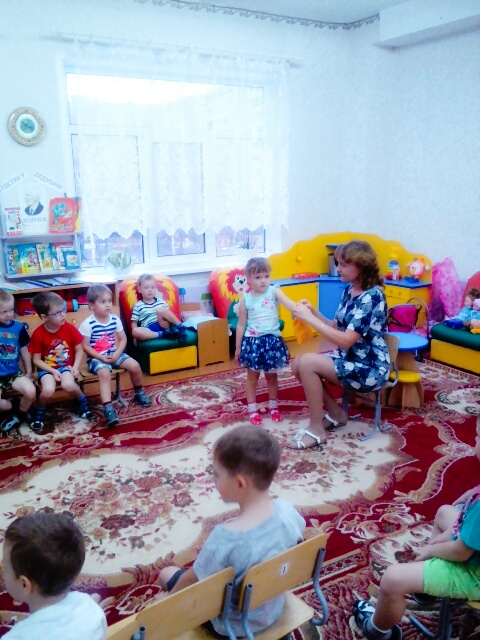 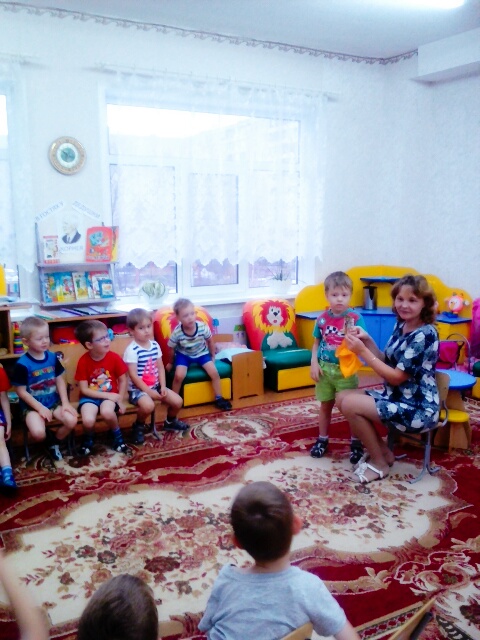 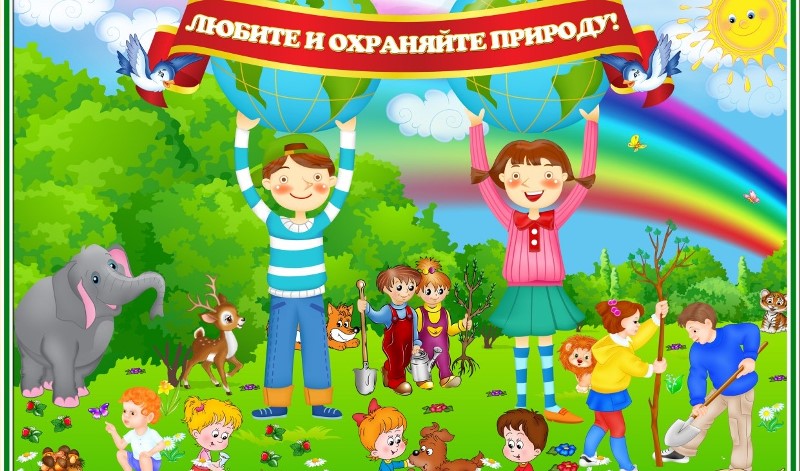